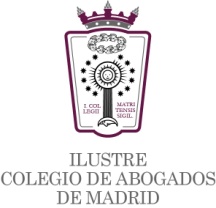 ÍNDICE – MADRID REGIÓN
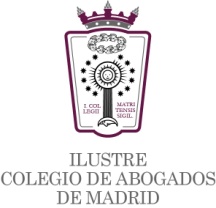 ALCOBENDAS
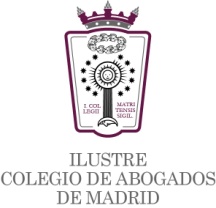 ALCORCÓN
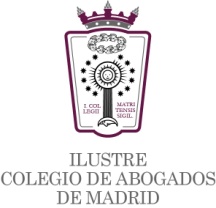 ARANJUEZ
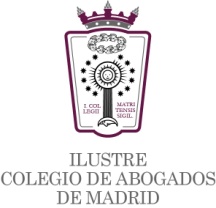 COLMENAR VIEJO
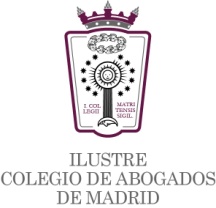 FUENLABRADA
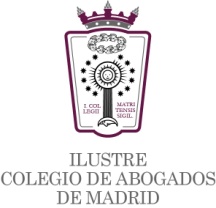 GETAFE (I)
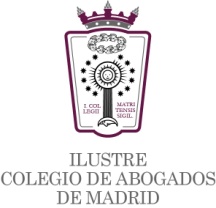 GETAFE (II)
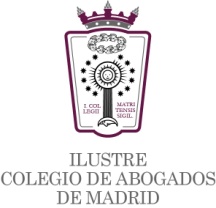 MAJADAHONDA
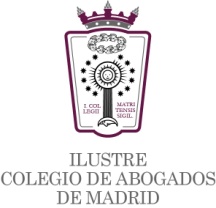 PARLA
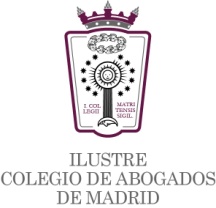 MÓSTOLES (I)
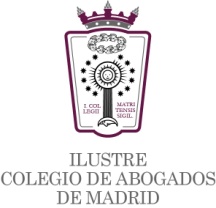 MÓSTOLES (II)